Vorlesung MikrosystemtechnikTeil 7: LithographieStefan Hey
Gliederung
Wiederholung
Lithographie
Grundprinzip
Ablauf
Resist-Technik 
Optische Lithographie (Photolithographie)
Laserlithographie
Elektronen-, Ionenstrahllithographie
Röntgenlithographie
Mikromechanik
31.01.2017
Ätzstoppverfahren
31.01.2017
Ätzstoppverfahren
Grundlegende Frage:
	“Wie kann ich eine Membran oder einen Balken mit einer 	exakt  definierten Dicke herstellen?
z.B. zur Herstellung eines Rückschlagventils mit einer Ventilklappe
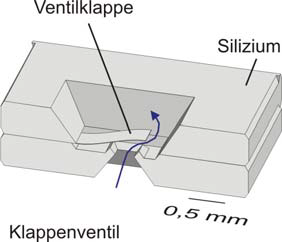 31.01.2017
Ätzstoppverfahren
Anisotroper Ätzstopp
Ätzstopp nach Zeit
Selektiver Ätzstopp an Isolatorschicht
Selektiver Ätzstopp an hochdotierter p++ Schicht
Elektrochemischer Ätzstopp
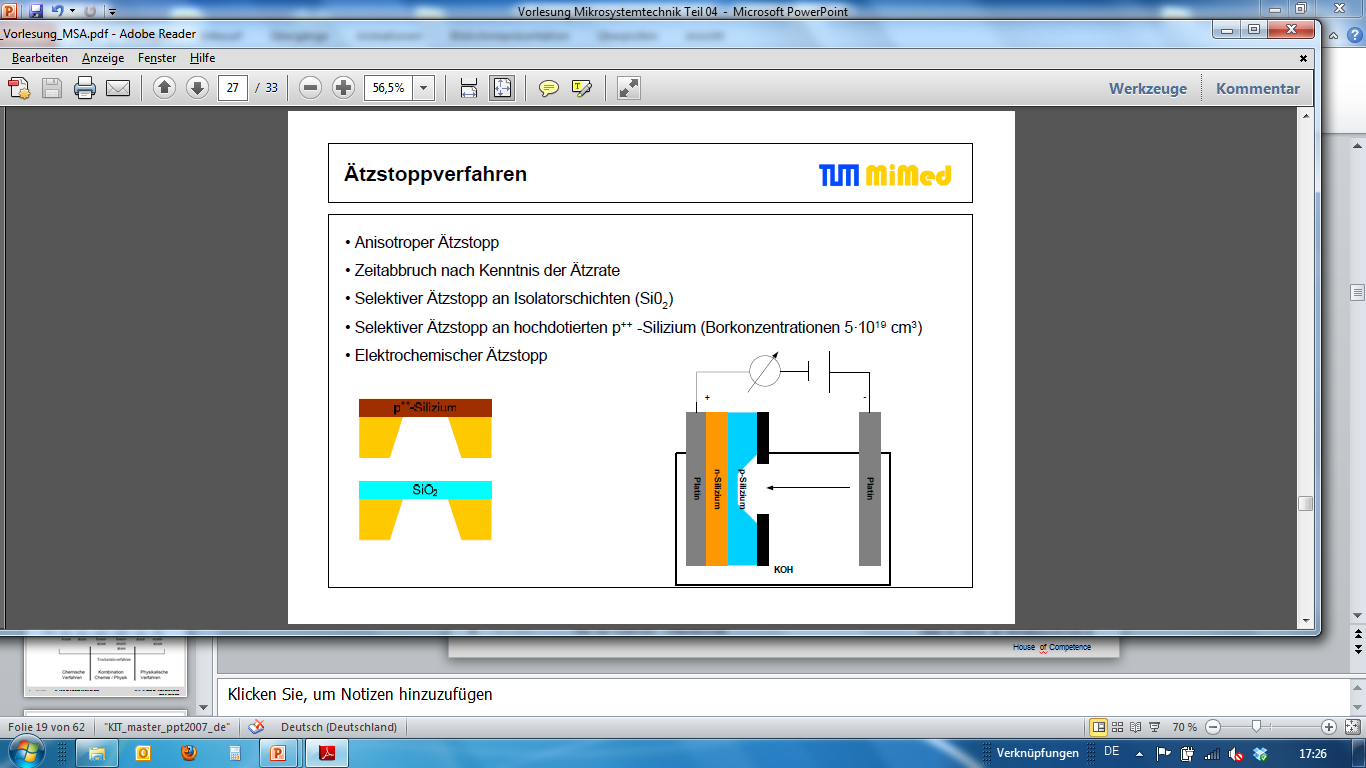 31.01.2017
Herstellung einer Membran mit Ätzstopschicht
1. Dotierung



2. Epitaxie
Deposition von Silizium


3. Oxidation
Bor dotierte Ätzstopp-Schicht
(100) Silizium
(100) Silizium
SiO2 Resist
SiO2 Resist
31.01.2017
Herstellung einer Membran mit Ätzstopschicht
4. Lithographie





5. Anisotropes Ätzen
31.01.2017
Aufgabensammlung
Beschreiben sie den Unterschied zwischen Anisotropie und Isotropie.
Was ist der Anisotropiefaktor?
Was ist Selektivität?
Warum kann man Silizium anisotrop ätzen?
Wie kann man die verschiedenen Ätzprozesse einteilen?
Was ist Sputterätzen? Wie funktioniert das Prinzip?
31.01.2017
Lithographie
31.01.2017
Grundprinzip
Ziel:
Strukturierung von Schichten oder Substraten durch selektiven Materialabtrag
Idee:
Strukturierbarer Lack als Schutz („Resist“) gegen die Prozesse der Strukturübertragung

Methode:
Strahlungsempfindliche Hilfsschicht
Kann durch Strahlung strukturiert werden
Ist resistent gegen nachfolgende Prozesse der Strukturübertragung
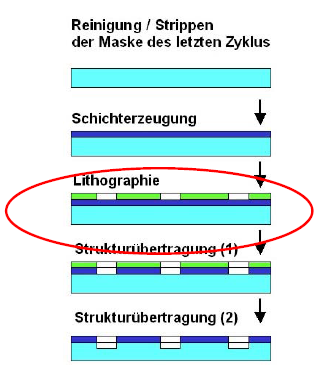 Bildquelle: http://www.imtek.de
31.01.2017
Ablauf der Lithographie
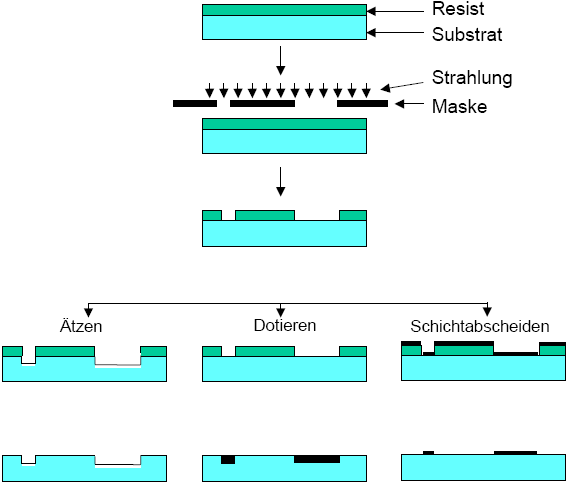 Resist aufbringen
Belichtung
Entwicklung
Strukturübertragung
Resist entfernen
Bildquelle: http://www.imtek.de
31.01.2017
Prozessfolge bei der Photolithographie
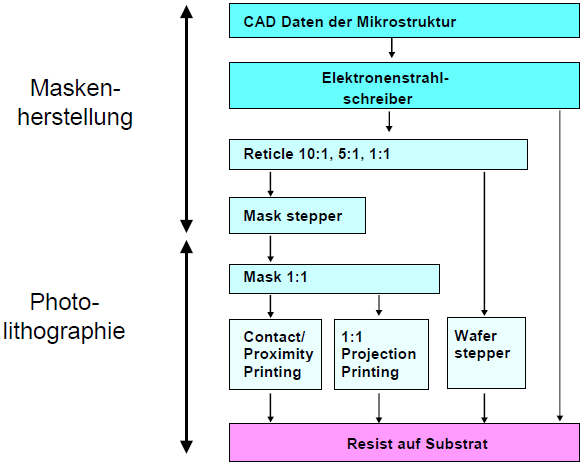 31.01.2017
Resist (Fotolack)
Strahlungsempfindliches Polymer

Selektiv strukturierbar

Resistent gegen weitere folgende Strukturierungsprozesse

Unterscheidung in:
Positivresist
unbelichtete Bereiche bleiben stehen
belichtete Bereiche werden beim Entwickeln aufgelöst
Negativresist
belichtete Bereiche bleiben stehen
unbelichtete Bereiche werden beim Entwickeln aufgelöst
Belichtung
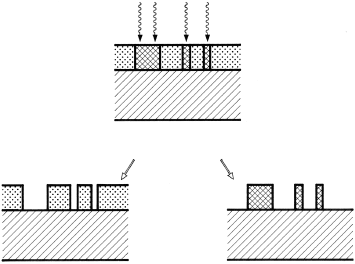 Resist
Substrat
nach Entwicklung
Positivresist
Negativresist
Bildquelle: http://www.imtek.de
31.01.2017
Aufschleuder (Spin-On)-Verfahren zur Herstellung von Fotolackschichten
Die Lackdicke ist unabhängig von der dosierten Lackmenge
Genauigkeit der Schichtdicke : ± 1%
Typische Lackschichten auf Wafern:
Standard Dünnfilmprozesse(Ätzen, Implantieren) : 1-2 µm
Spezialprozesse (Galvanik,…): 30-90 µm
Lackdicke auf “Chrom-Masken“: 0,5 µm
Prozessablauf:
Lack dosieren einige cm3
Lack verteilen
Lack abschleudern
Zentrifugalkraft wirkt gegenViskosität, Adhäsion
Das Abdampfen des Lösungsmittelsstoppt das Abdünnen
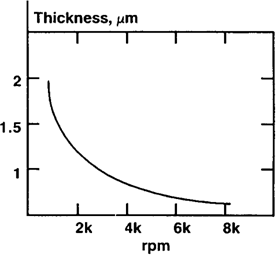 Abhängigkeit der Lackdicke von der Drehzahl
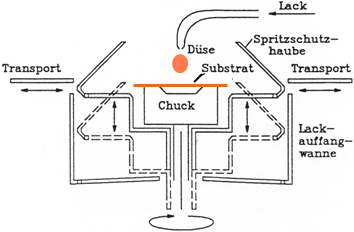 31.01.2017
Vergleich Positiv- und Negativ-Resist
31.01.2017
Lithographie - Übersicht
Unterschied nach Art der Strahlung
Elektromagnetische Strahlung
Photolithographie
Röntgenlithographie
Partikelstrahlung
Ionenstrahllithographie
Elektronenstrahllithographie
31.01.2017
Lithographie - Übersicht
Elektromagnetische Strahlung
Photolithographie
Begrenzt in der minimalen Strukturgröße
Belichtung großer Flächen möglich
Am weitesten verbreitetes Verfahren
Einsatz in Mikroelektronik und Mikrosystemtechnik
Effiziente und produktive Belichtung
Minimale Strukturgrößen momentan bei ca. 22 nm
Wellenlänge 193 nm (EUV, extreme UV)
Röntgenlithographie
Partikelstrahlung
Ionenstrahllithographie
Elektronenstrahllithographie
31.01.2017
Lithographie - Übersicht
Elektromagnetische Strahlung:
Photolithographie
Röntgenlithographie
Partikelstrahlung:
Ionenstrahllithographie
Elektronenstrahllithographie
Sehr geringe Wellenlänge (8 pm)
Sehr kleine Strukturgrößen
Serielle Belichtung durch einen Strahl
Hohe Schreibzeit (mehrere Stunden)
Herstellung von Masken
Herstellung von kleinen Stückzahlen (ASICS)
31.01.2017
Optische Lithographie
31.01.2017
Wellenlänge
UV-Strahlung kommt zum Einsatz (UV - Lithographie)
Verwendete Strahlungsquellen für UV- und Deep UV-Licht
Quecksilberdampflampen 
436 nm (G - Linie), 405 nm (H-Linie), 365 nm (I - Linie)
Excimerlaser (Gaslaser)
KrF: 248 nm, ArF: 193 nm, F2: 157 nm
Excimer-Laser und bessere Belichtungsverfahren erweitern den Einsatzbereich bis zu 22 nm Linienbreite
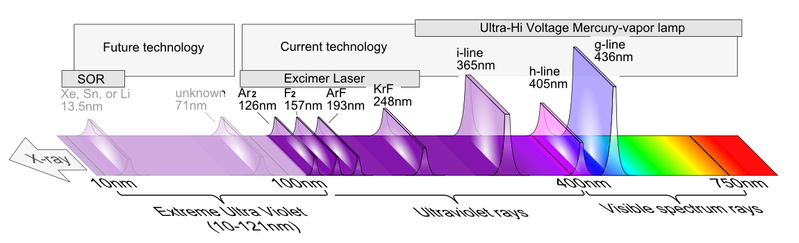 31.01.2017
Masken
Chrommaske
Quarzglasplatte mit einer strukturierter Chromschicht (Absorber)
Dicke Quarzplatte: mm
Dicke Chromschicht: nm
Quarzplatte ist transparent für UV
Chrom absorbiert UV

Typische Kosten
30 €/cm2 für Strukturen  > 5 mm
75 €/cm2 für Strukturen 1-5 mm
	→ Maske für 4“-Wafer: circa 500 – 2500 €
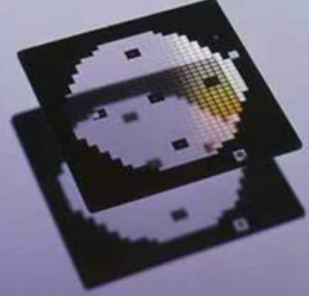 Bildquelle: http://www.imtek.de
31.01.2017
Herstellung von Chrommasken
Resist auf Chrombeschichtete Quarzplatte (Maskenblank)

Resist mit E-Beam strukturieren

Resist entwickeln

Chrom (nasschemisch) ätzen

Resist  strippen
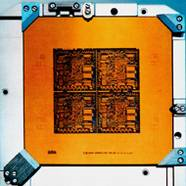 31.01.2017
Maskenlabor für die Mikrotechnik
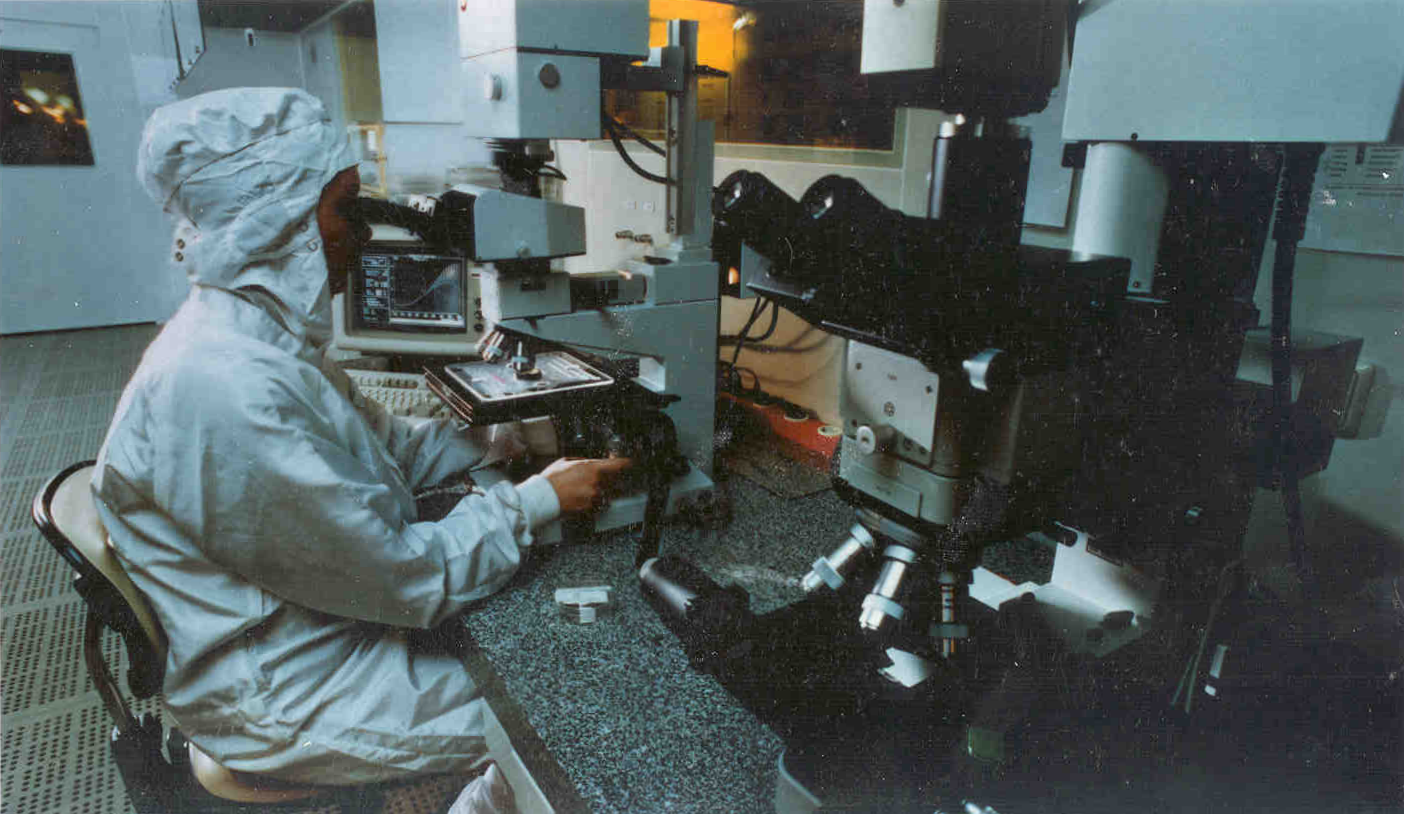 Forschungszentrum Karlsruhe
Technik und Umwelt
31.01.2017
Mask Aligner
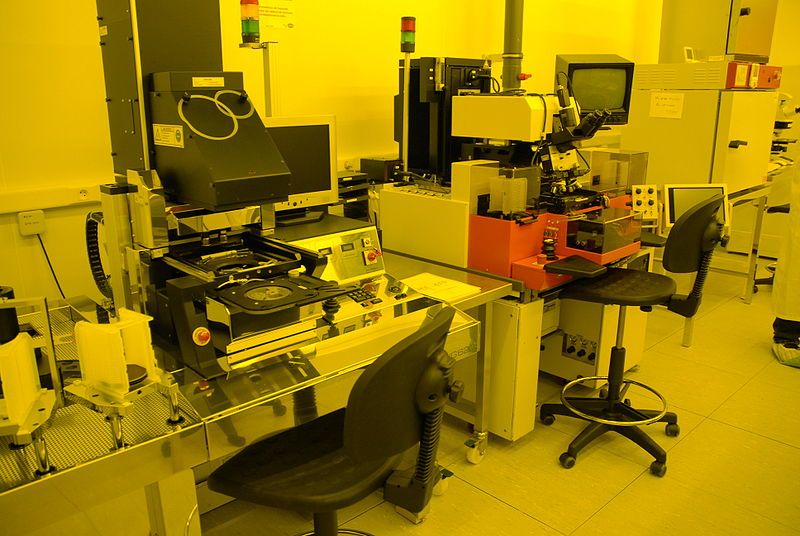 31.01.2017
Ablauf einer Photolithographie
Reinigung der Wafer
HMDS – Beschichtung
Der Resist haftet nicht oder nur schlecht auf Si, SiOH oder SiO2
	→ Verbesserung der Haftung von Resist zu Substrat
Resist aufbringen (Spin-Coating)
Aufschleudern des Resists
Standard: Resist dispensieren bei U = 800 rpm	      Resistdicke definieren bei U = 4000 rpm
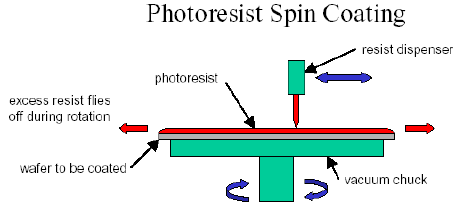 Bildquelle: http://www.imtek.de
31.01.2017
Ablauf einer Photolithographie
Softbake
Austreiben des Lösungsmittel
Hotplate: T = 90 °C, t = 45 Sec
Ofen: T = 90 – 100 °C, t = 20 min






Alignment und Belichten
Parameter: Belichtungszeit, Energiedosis und Wellenlänge
Proximity, Kontakt oder abbildende Belichtung
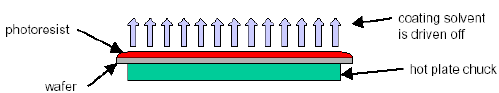 Bildquelle: http://www.imtek.de
31.01.2017
Ablauf einer Photolithographie
Entwicklung
Entwicklung in speziellem Entwickler
Parameter: Entwicklungsdauer (Standard: ca. 50 sec)
Überentwicklung führt zu schlechten Kanten
Unterentwicklung führt zu Rückständen des zu entfernenden Resists
Postbake
Austreiben des restlichen Lösungsmittel
Stabilisierung und Aushärten der Polymer-Matrix
Hotplate: T = 115 °C, t = 45 Sec
Ofen: T = 115 – 130 °C, t = 20 min
Strukturierung
Resist entfernen (Strippen)
Wafer in Aceton (t~ 5 min), Isopropanol, DI-Wasser
Oder: Wafer ins O2-Plasma
Resist wurde beim Strukturierungsprozess komplett verbraucht
31.01.2017
Belichtungsverfahren
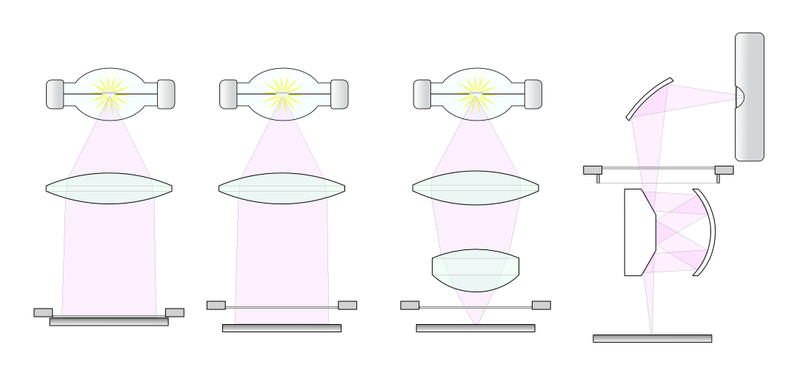 Schattenprojektion
Abbildende Projektion
Kontakt-
belichtung
Proximity-
belichtung
Projektions-
belichtung
Projektions-
belichtung
Bildquelle: http://www.imtek.de
31.01.2017
Kopierverfahren – ohne Optik
Kopierverfahren (Schattenwurf)
Kontakt-Verfahren
Proximity-Verfahren

Merkmale
Großflächige Belichtung, hoher Durchsatz
Verwenden von Masken
Beugungsbegrenzte (laterale) Auflösung:       (x²   d)

: Wellenlänge
d: Anstand Maske - Wafer
31.01.2017
Auflösung bei der Schattenprojektion
Physikalische Grenze aufgrund Wellennatur des Lichtes

Beugung das Lichtes an der Maske abhängig von:
Wellenlänge l
Abstand dprox (Proximity Abstand + Lackdicke)

Intensitätsverteilung im Lack
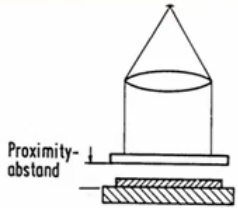 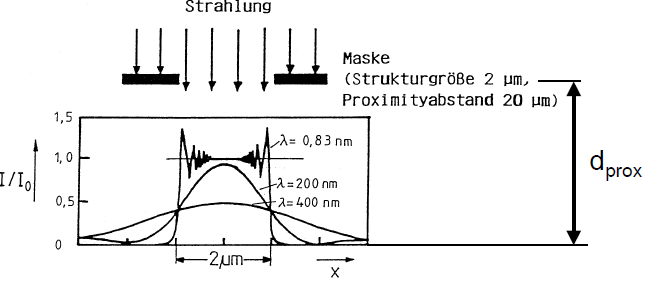 Bildquelle: http://www.imtek.de
31.01.2017
Kontakt - Belichtung
Maske liegt auf Wafer bzw. wird angepresst

Vorteile
Strukturen im Sub-mm -Bereiche sind möglich
Geringe Abbildungsfehler
Full-Wafer-Verfahren
Höher Durchsatz

Nachteile
Verschmutzung der Maske
Maskendefekte durch Staubteilchen sind unvermeidbar
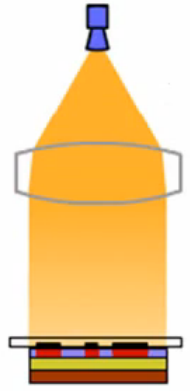 Bildquelle: http://www.imtek.de
31.01.2017
Proximity-Belichtung
Kein direkter Kontakt zwischen Maske und Substrat (Proximity-Gap:10 mm ≤ g ≤ 30 mm )

Vorteile:
Höhere Maskenlebensdauer
Full-Wafer-Verfahren
Höherer Durchsatz

Nachteil:
Geringere Strukturauflösung
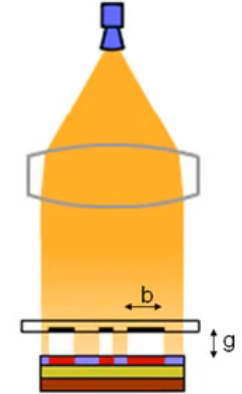 Standard Verfahren in der Mikrostrukturtechnik
Bildquelle: http://www.imtek.de
31.01.2017
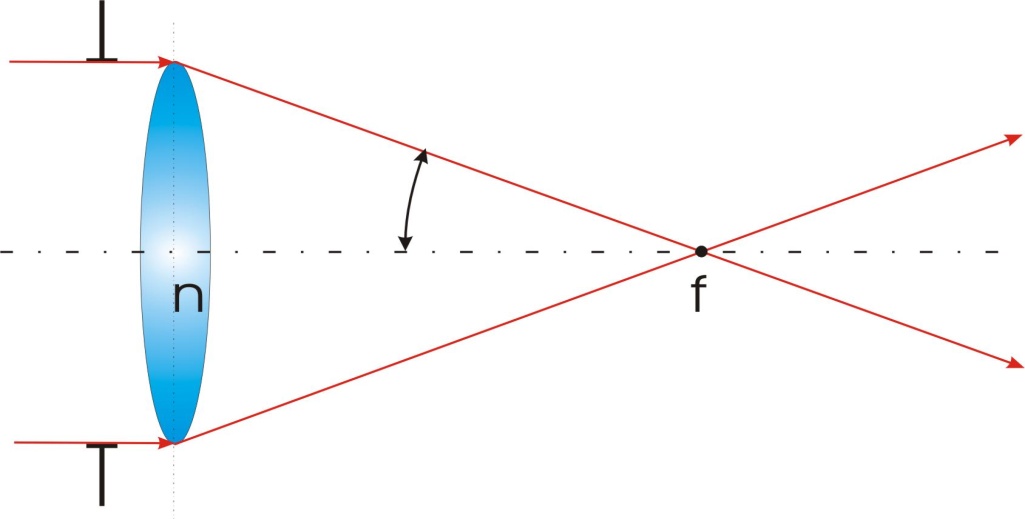 
Abbildende Projektion
Merkmale
Abbilden über (Verkleinerungs-) Optik
Numerische Apertur NA =  n sin ()
Auflösung und Schärfentiefe durch Optik bestimmt
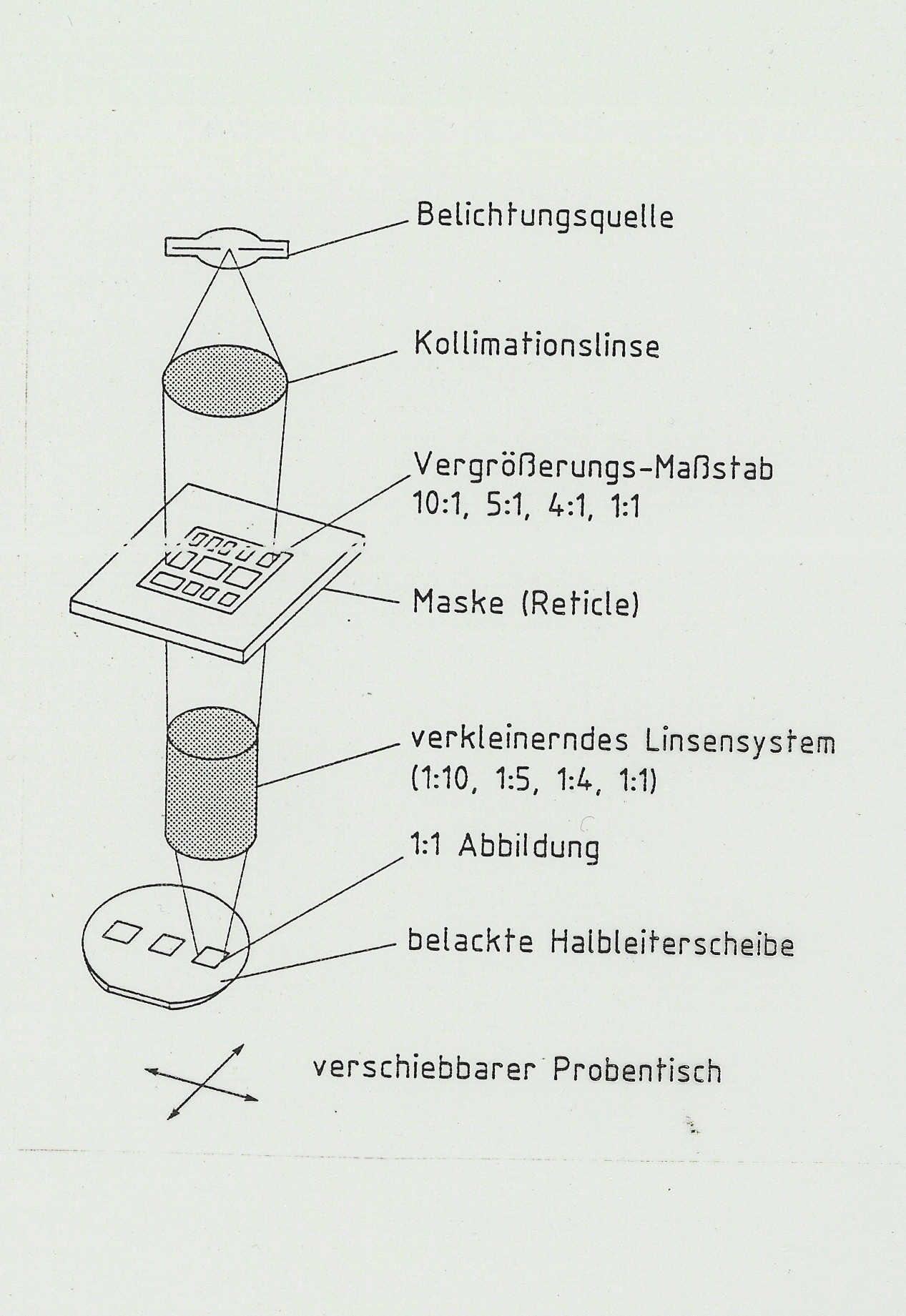 31.01.2017
Belichtungssystem
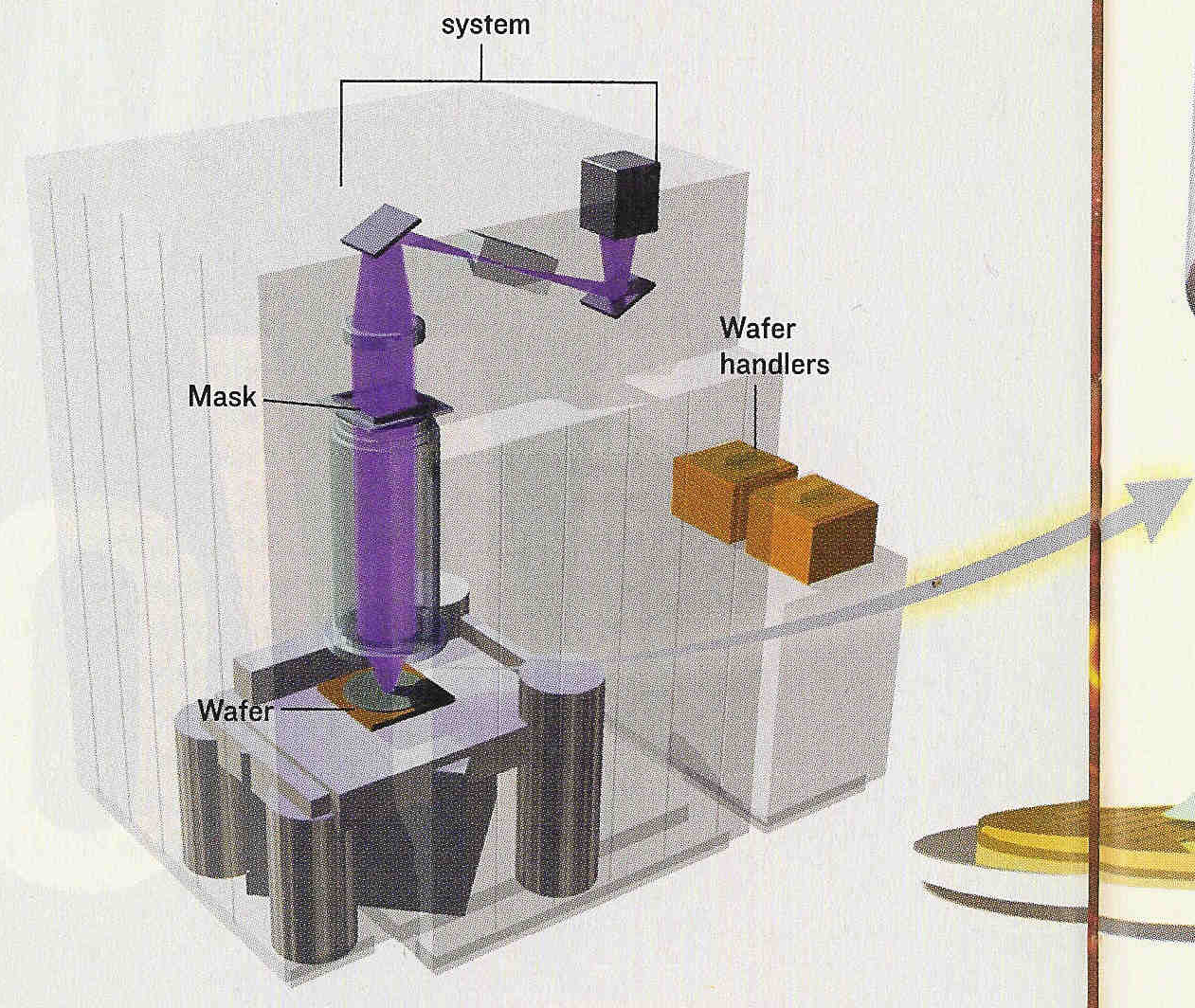 31.01.2017
Randstrahlen

Resist-beschichtetes Substrat
Numerische Apertur und Auflösung optischer Systeme
NA = n × sin()
(NA: numerische Apertur, n: Brechungsindex, : Einfallswinkel des
Randstrahls)

Kleinste Struktur:
31.01.2017
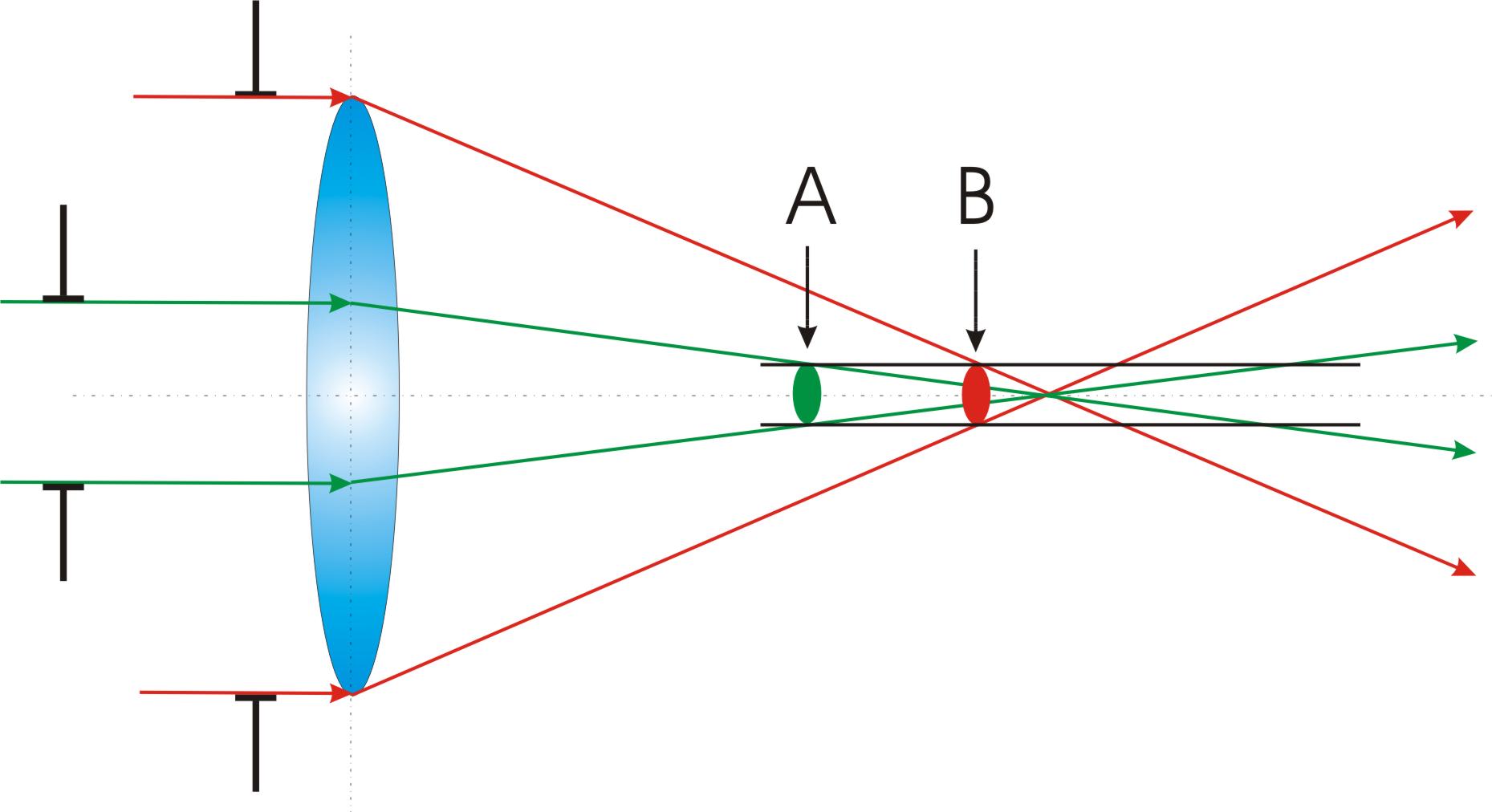 zB
zA
Optische Abbildungen: Schärfentiefe
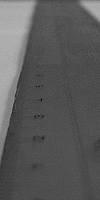 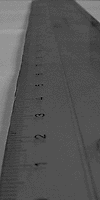 Schärfentiefe Abhängig von:
Wellenlänge  
numerischer Apertur NA

z   \ NA²

Qualitätsmaß für akzeptable Abbildung
Halbieren der Lichtmenge
F=2.8
F=8
31.01.2017
Optische Abbildungen: Schärfentiefe
Je größer der Winkel unter dem sich Strahlen vereinigen, desto größer die numerische Apertur und desto kleiner die Schärfentiefe

Die Schärfentiefe ist ein Maß für eine Defokussierung welche für ein Objekt möglich ist, bevor es optisch unakzeptabel wird
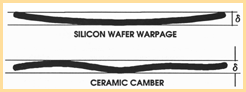 31.01.2017
3D-Strukturen für MEMS – Große Schärfentiefe
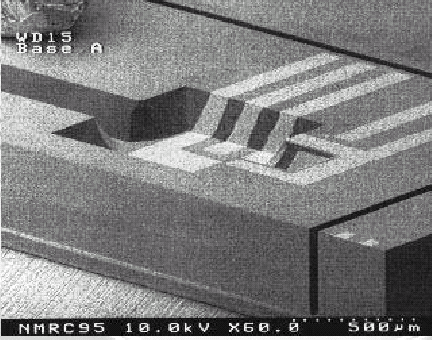 31.01.2017
Abbildende Projektion
Vorteile:
Vergrößerte Masken sind leichter herstellbar
	→ bessere Kontrollierbarkeit
Einzelchipbelichtung („Step and repeat“):
	 → nichtlinearer Waferverzug ist korrigierbar

Nachteile:
Geräte sind sehr teuer (extrem korrigierte Optiken)
Objektive habe Numerische Apertur (NA < 0.6)
Geringer Durchsatz →  Justage für jeden einzelnen Chip
Geringe Tiefenschärfe →  geringeres Aspektverhältnis
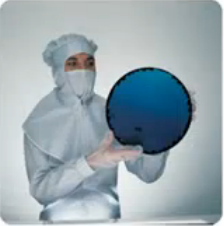 31.01.2017
Lithographie Objektive
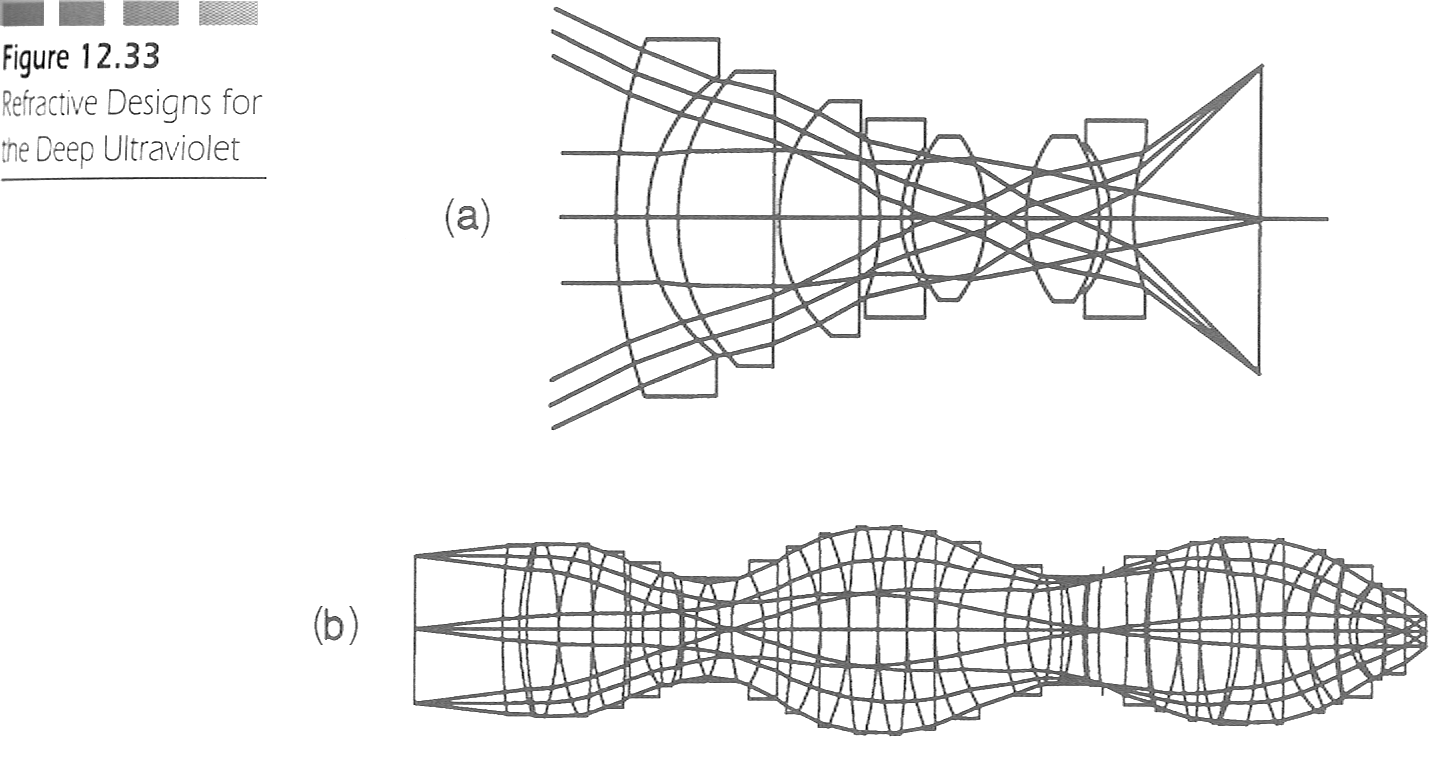 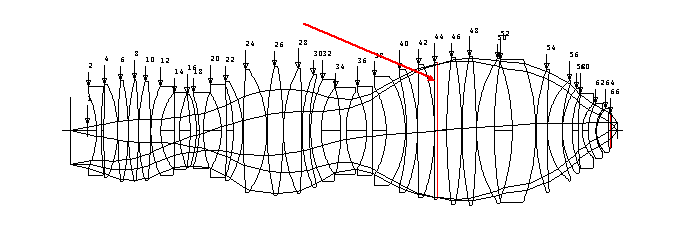 31.01.2017
Lithography objective with reflecting elements
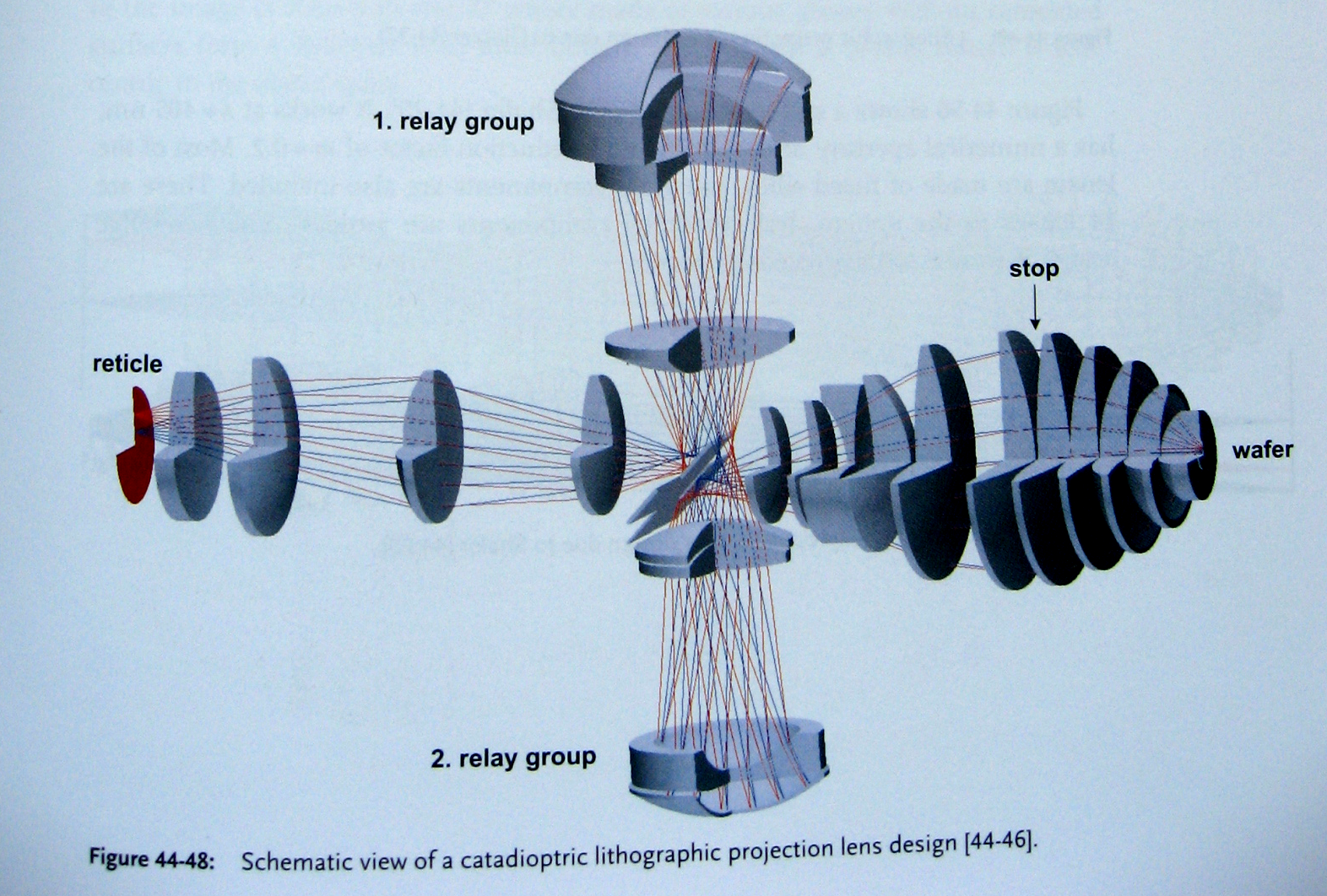 31.01.2017
Lithographieobjektiv
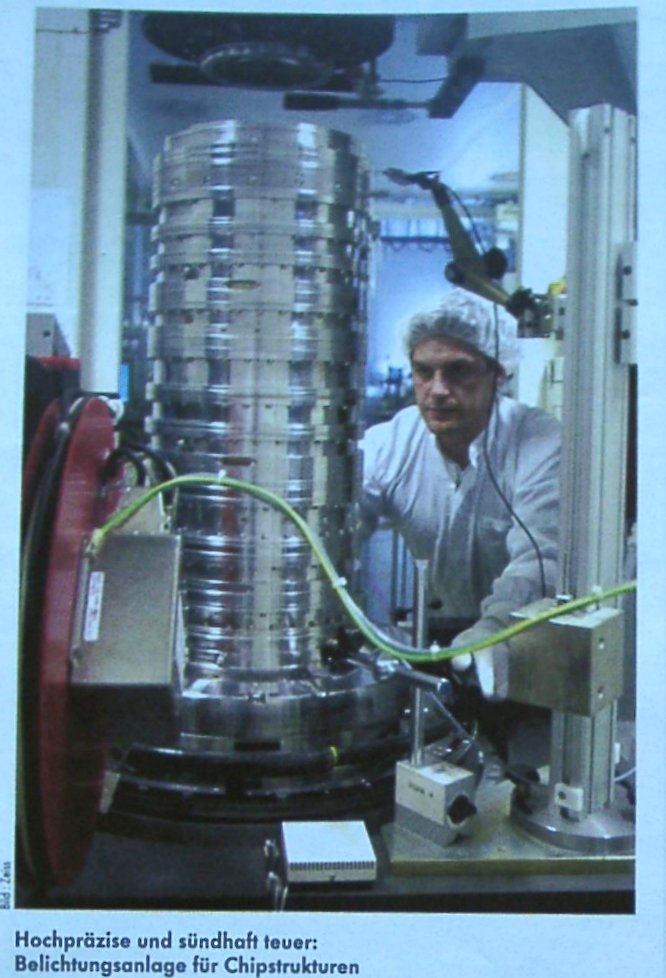 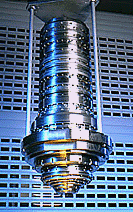 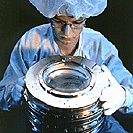 31.01.2017
ASML Waferstepper mit Zeiss Objektiv
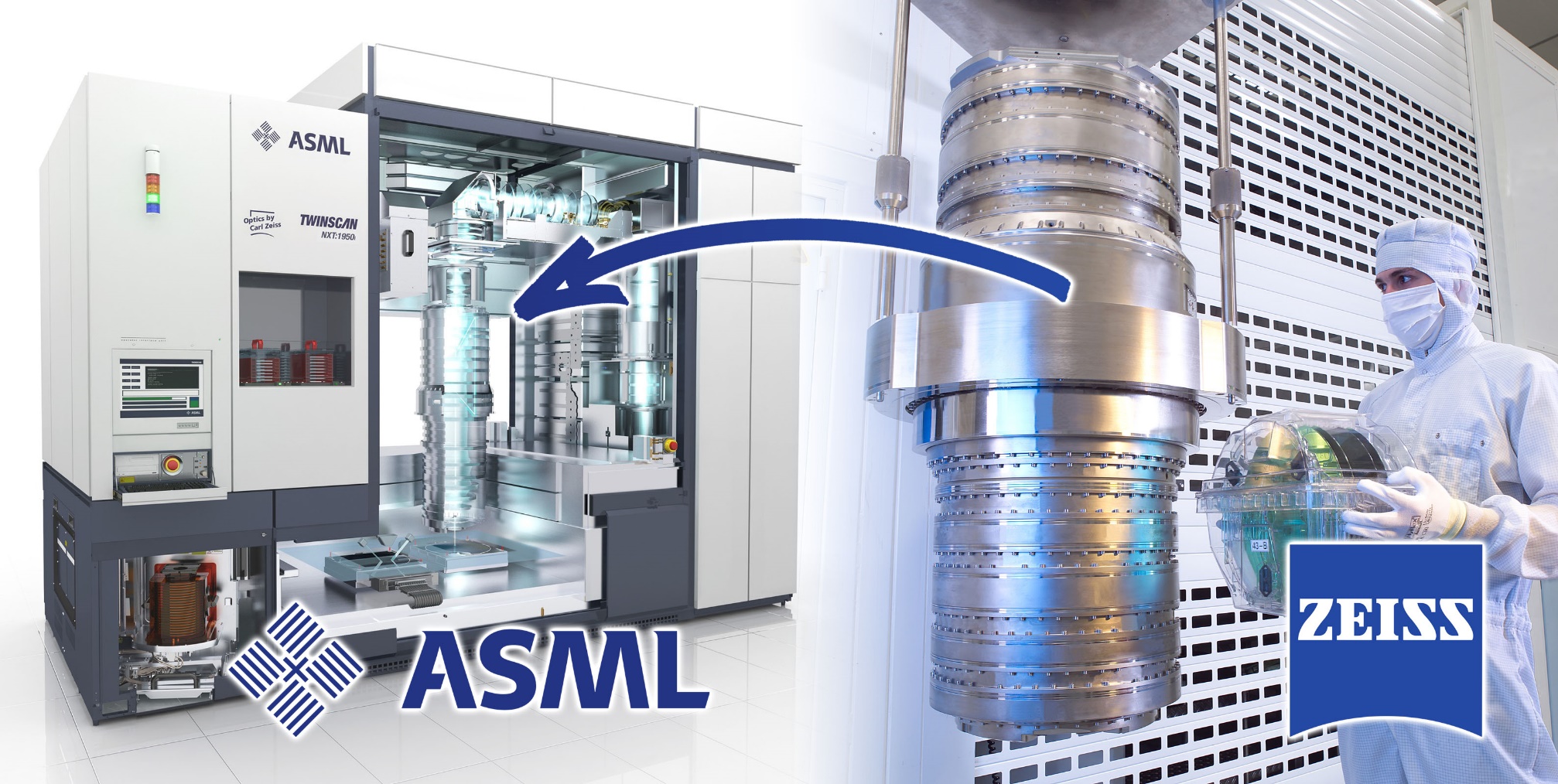 31.01.2017
Evolution Lithographie
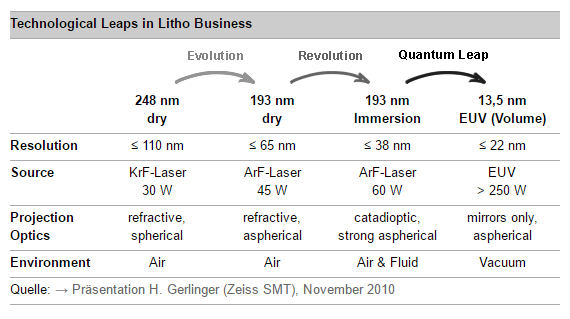 31.01.2017
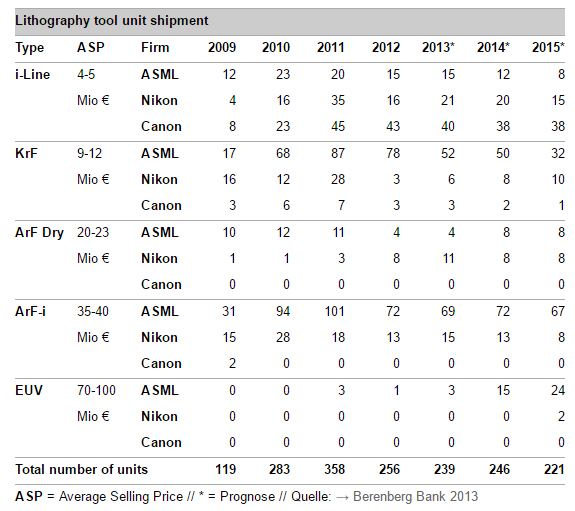 31.01.2017
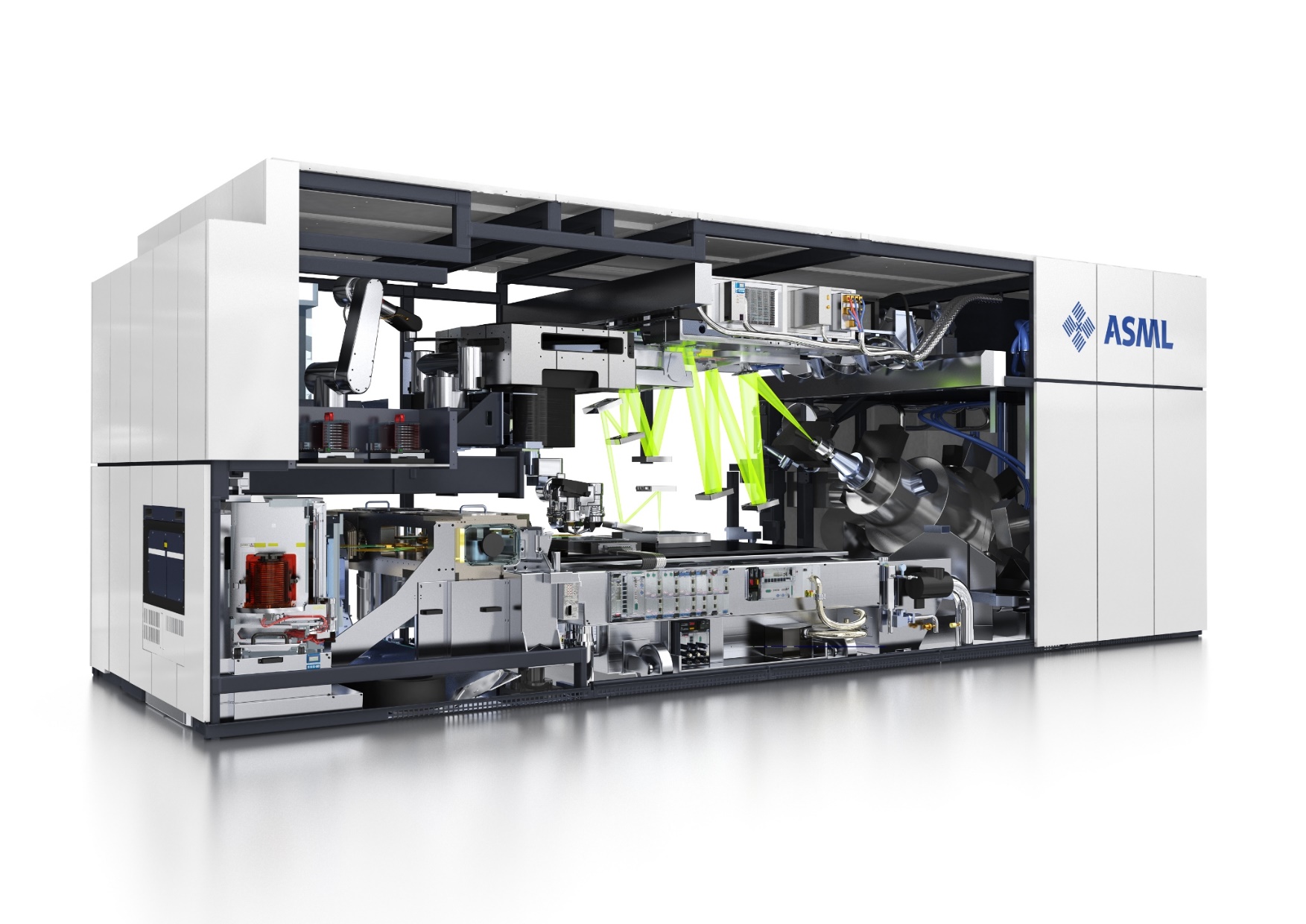 31.01.2017
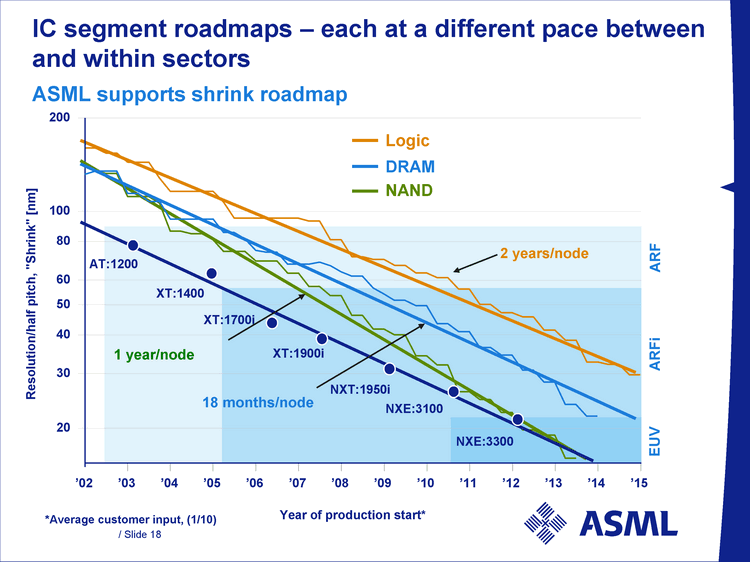 31.01.2017
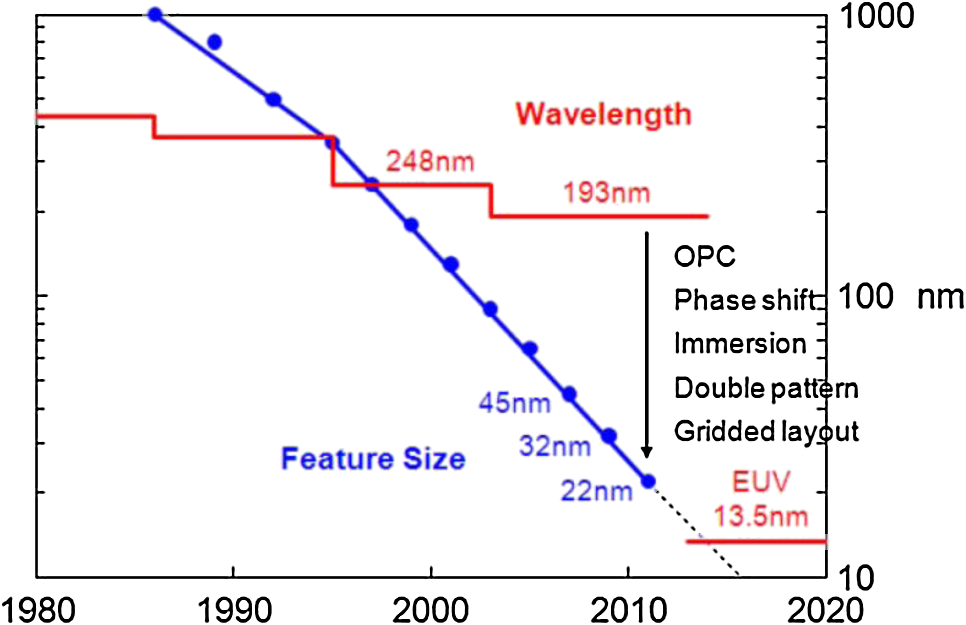 31.01.2017
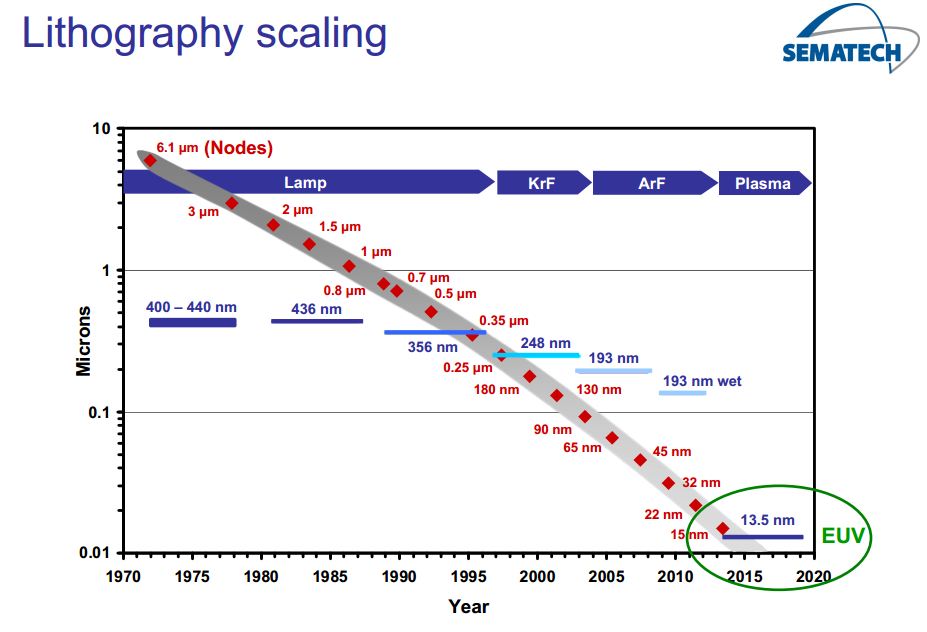 31.01.2017
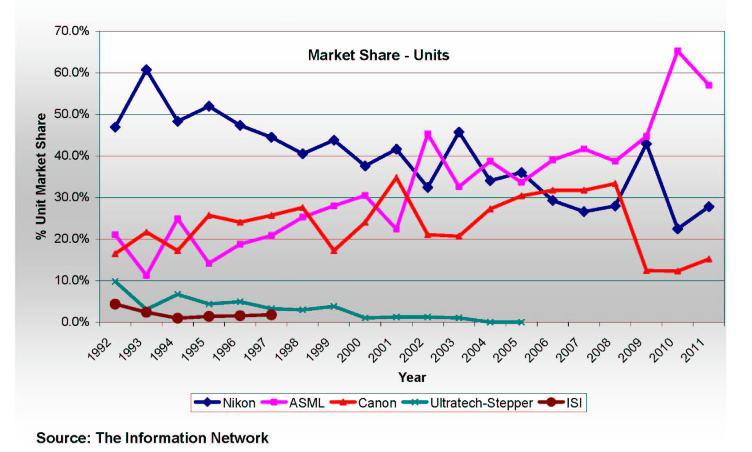 31.01.2017
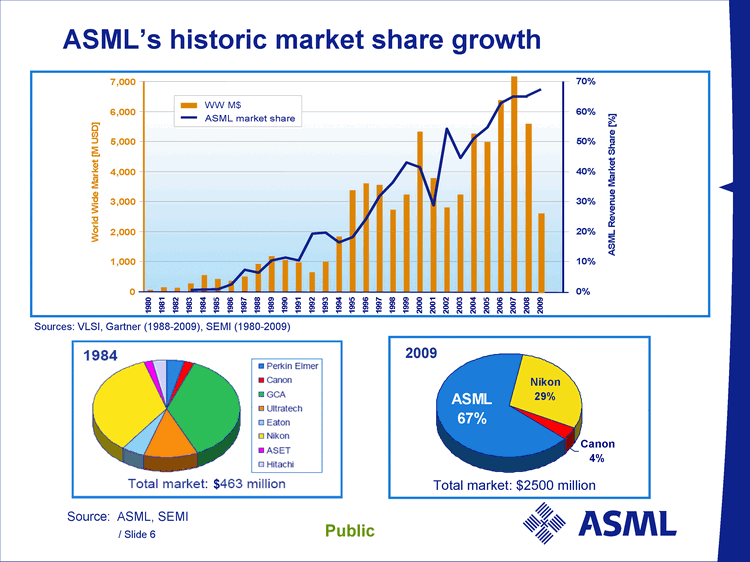 31.01.2017
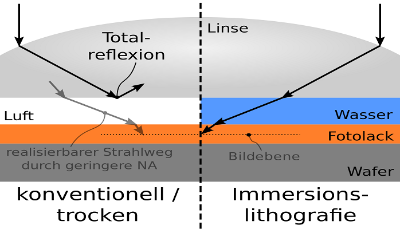 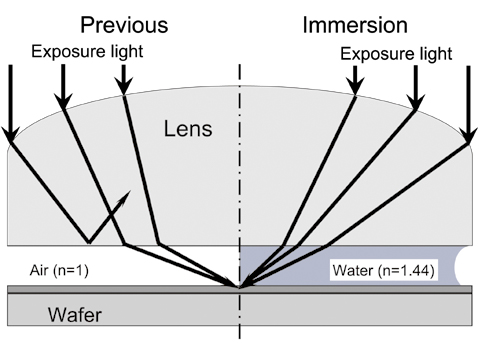 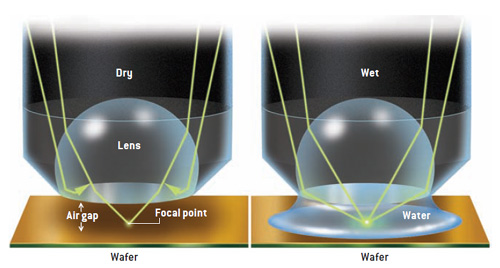 31.01.2017
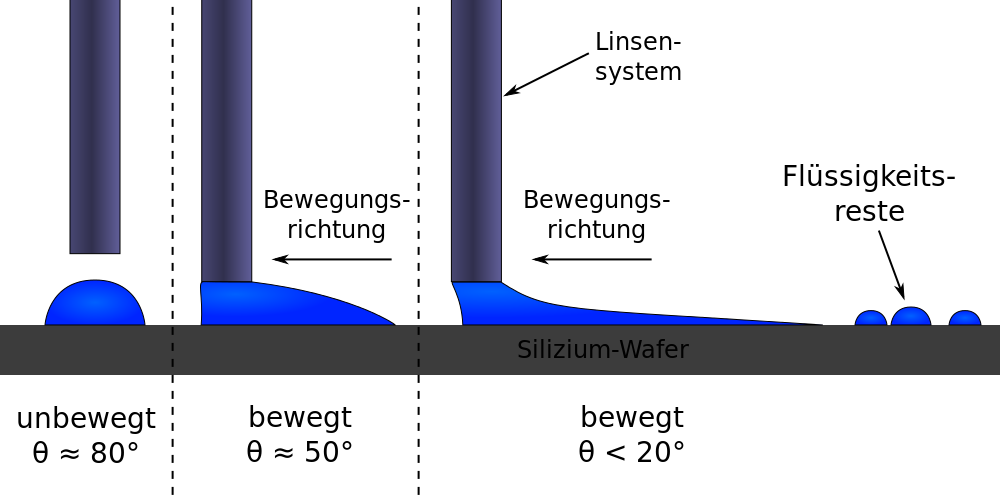 31.01.2017
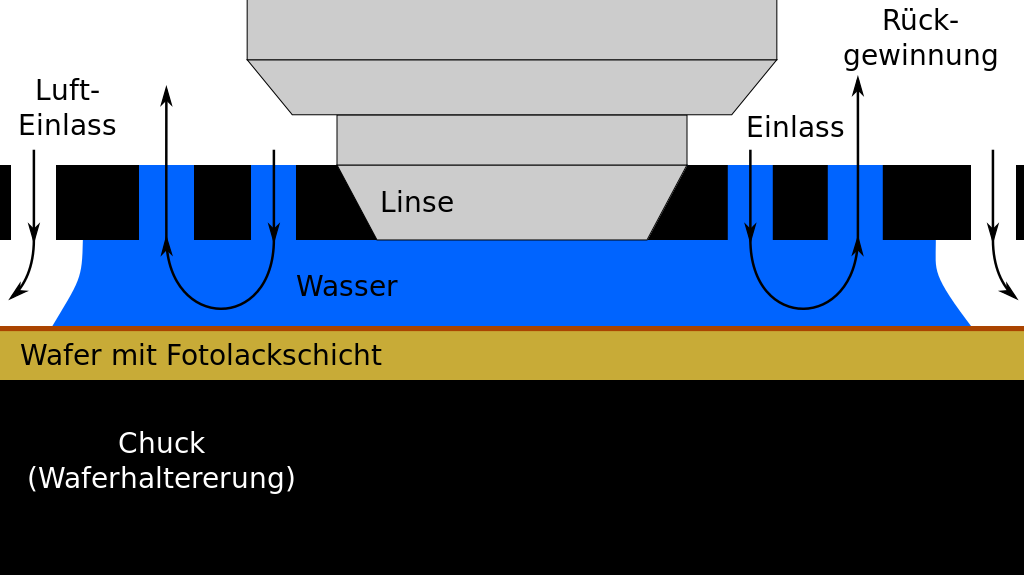 31.01.2017
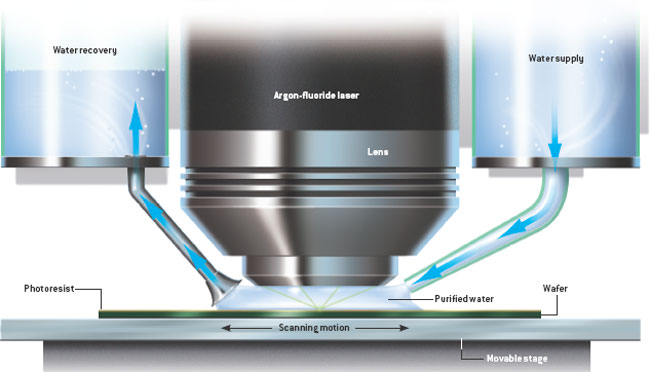 31.01.2017
Laserlithographie
31.01.2017
Laserlithographie
Prinzip
Laserschreiben (DUV)
Eximer-Laser
Auftrennen von Molekülbindungen
Verkleinerungen über Linsen
Kurze Pulse
31.01.2017
Laserlithographie
Beispiel: Löcher
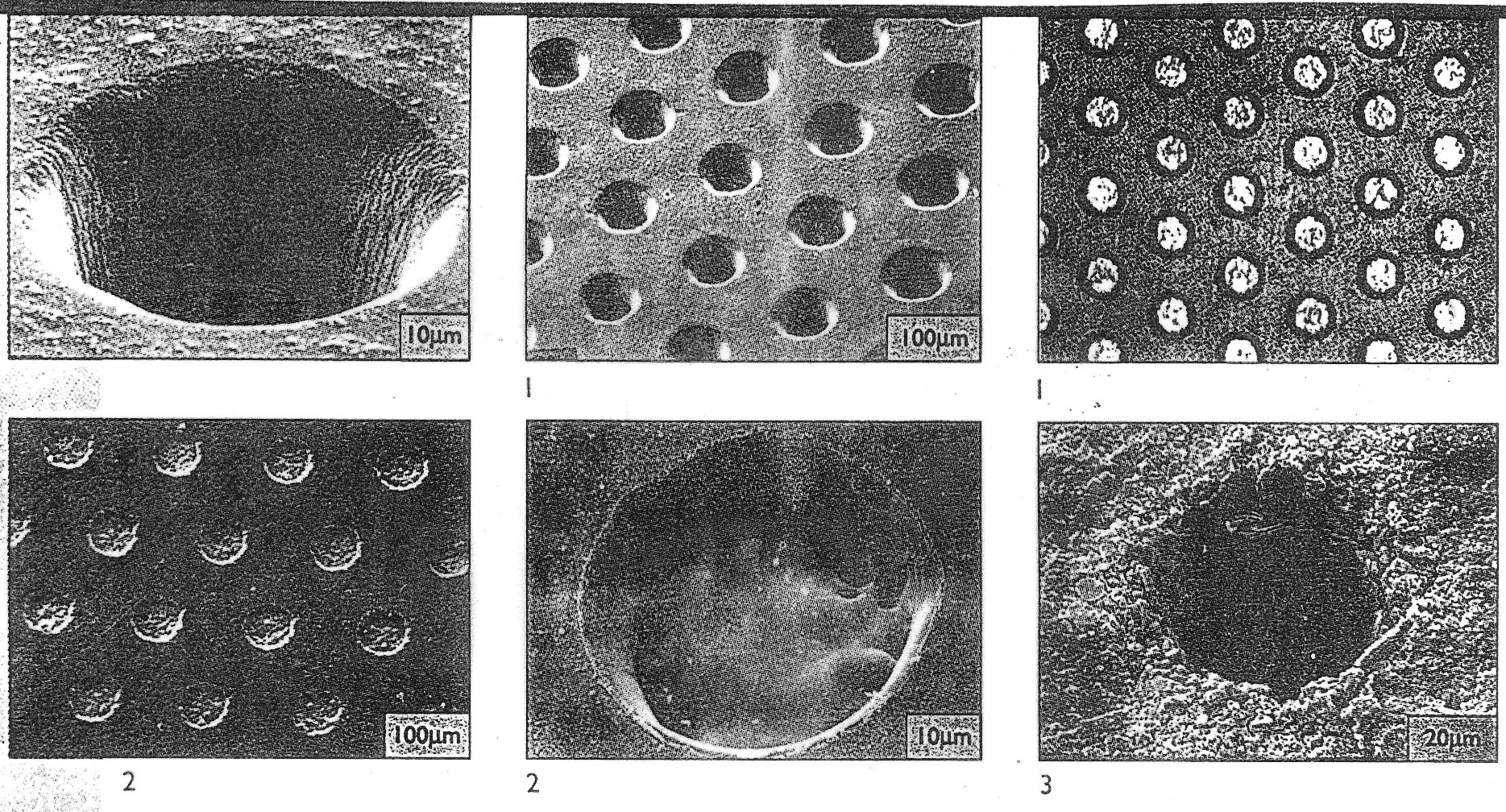 31.01.2017
Laserlithographie
Mikrostrukturierung
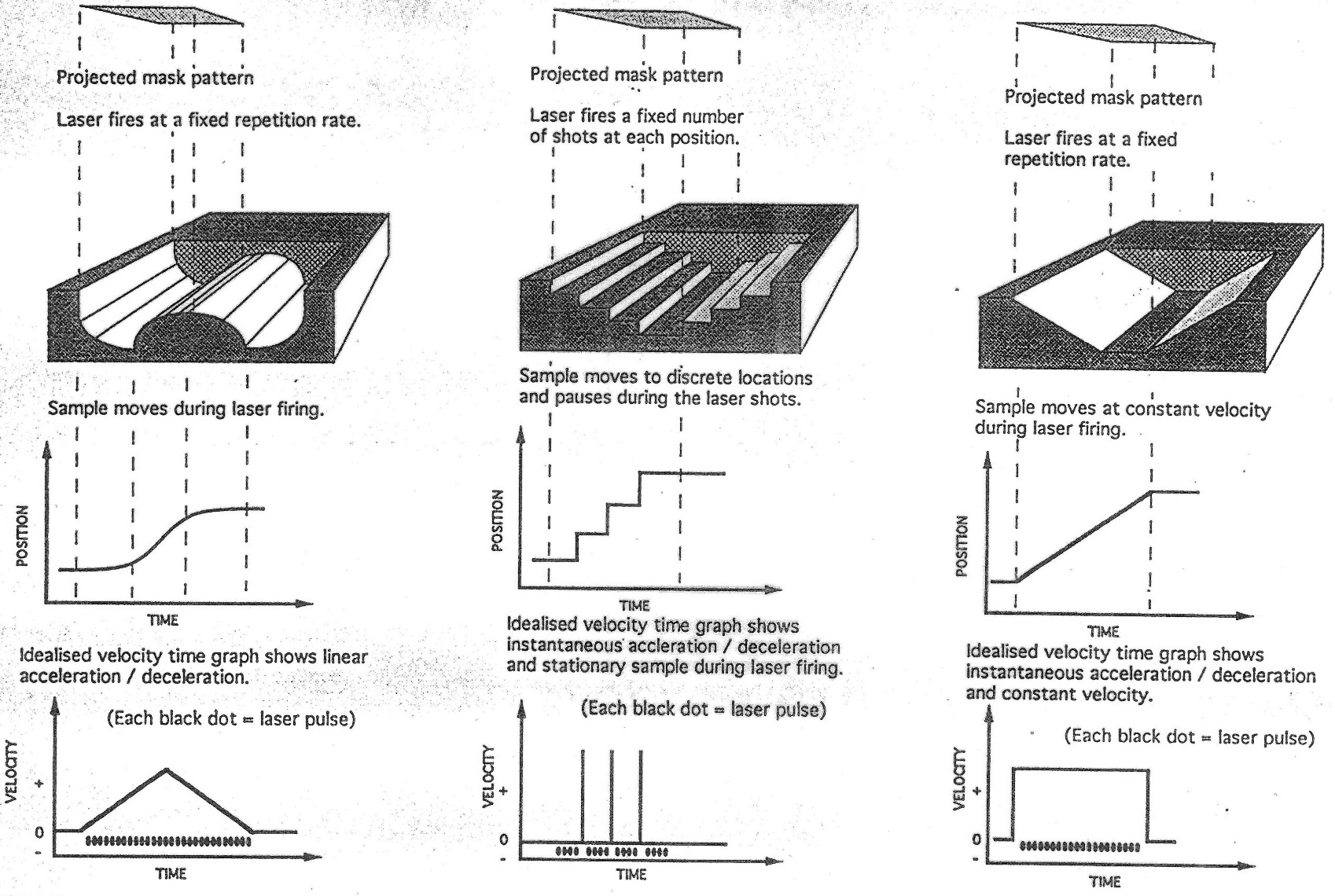 31.01.2017
Laserlithographie
3D Laserschreiben
fs- Faserlaser
Energie einzelner Photonen unterhalb der Anregungsschwelle des Resist
Im Fokus Energie ausreichend (Mehrphotonen-anregung)
Beliebige 3D-Strukturen herstellbar 

Nanoscribe GmbH, KA
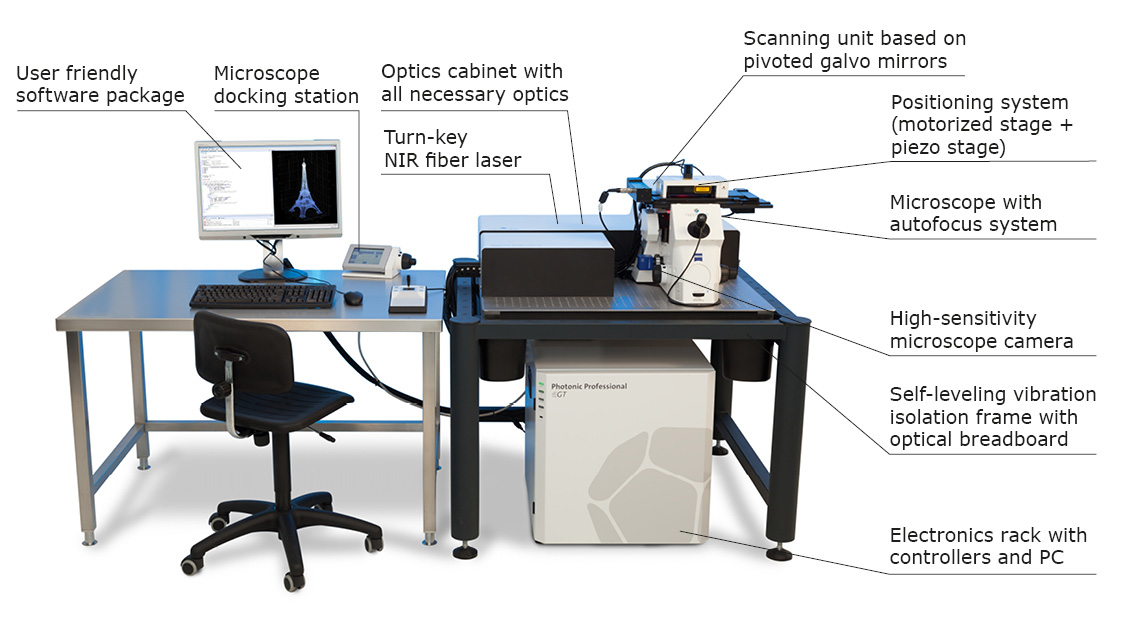 31.01.2017
Laserlithographie
3D photonic crystal
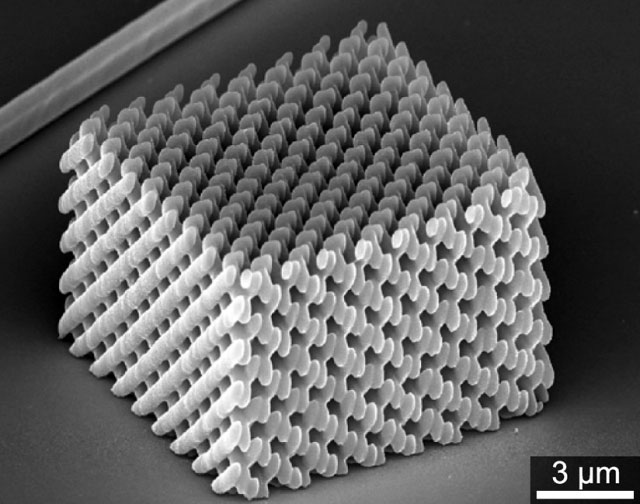 31.01.2017
Laserlithographie
3D Strukturen aus Spiralen
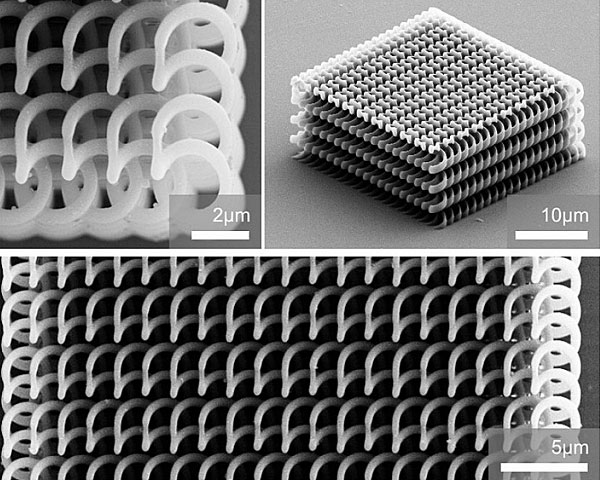 31.01.2017
Laserlithographie
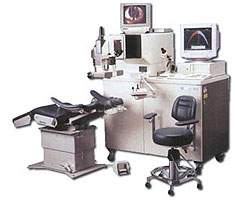 Beispiel: LASIK
Korrektur von Fehlsichtigkeit
Ablation: 0,25 µm/Puls
ca. 2000 € / Auge
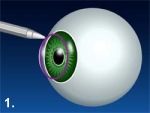 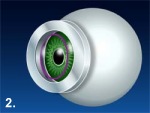 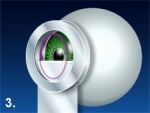 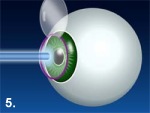 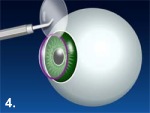 31.01.2017
Röntgenlithographie
31.01.2017
Warum Röntgenlithographie
Verdopplung der Komponenten auf integrierten Schaltkreisen alle 1-2 Jahre

Halbierung der Prozessgröße alle 2-4 Jahre

Wellenlänge der Strahlung ist entscheidend für die minimale Strukturauflösung

Optische Lithographie:
Wellenlänge von 426 nm – 157 nm

Röntgenlithographie
Wellenlänge von 2 - 0.2 nm sind nutzbar
	→ wesentliche Verringerung der Strukturbreite
31.01.2017
Röntgenquellen
Anforderung:
Hohe Intensität
	 → kurze Belichtungszeit → hoher Scheibendurchsatz
Hohe Parallelität der Strahlung
	 → hohe Strukturauflösung
	 → hohes Aspektverhältnis

Röntgenquellen:
Hochleistung – Röntgenröhren
Plasmaquellen
Synchrotron
31.01.2017
Strahlerzeugung der Röntgenröhren
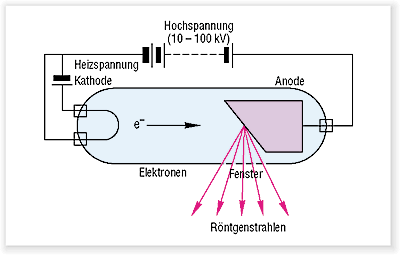 Glühender Metalldraht(Kathode) sendet e- aus
Anode beschleunigt e-
Abbremsen der Elektronen am Target
Bremsstrahlung + Wärme
Nachteile:
Starke Wärmeentwicklung am Substrat
Zu geringe Intensität
Nicht parallel
Keine Bedeutung in der MST
Maske
Resist
Wafer
Prinzip des Synchrotron
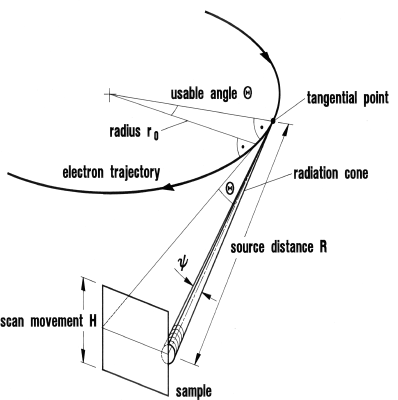 Strahlung strahlt tangential ab
Horizontal: Streifenförmig
Vertikal: Bewegung durch Scanner
Proben müssen mit Scanner über den Strahl gelenkt werden
Komplette Ausleuchtung der Probe
Periodischer Energieeintrag
Periodische Erwärmung der Maske

Typische Werte:
Halbwertsbreite (1s): ca. 1 mm
Scannerhub H: max. 200 mm
Bildquelle: http://www.imtek.de
31.01.2017
Synchrotron-Strahlung
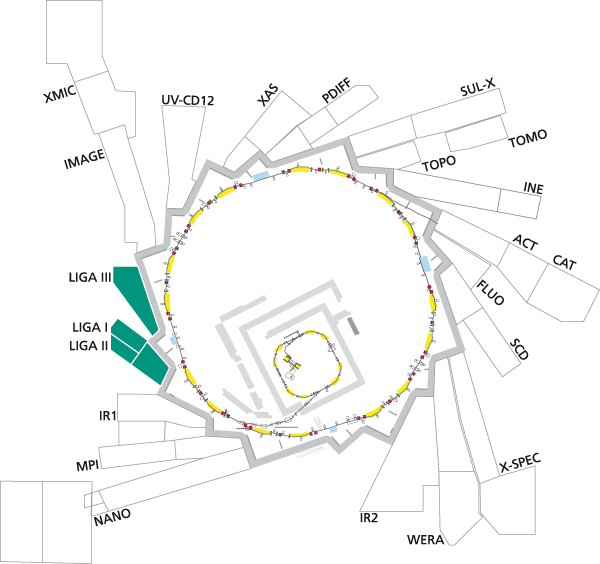 Elektronen auf Kreisbahn
Zentripetalbeschleunigung
Synchrotron-Strahlung (tangential zur Umlaufbahn)

Eigenschaften
Kontinuierliches Spektrum
Hochparallel
Polarisiert
Sehr hohe Langzeitstabilität
Technisch geeignet für Lithographie
Bildquelle: https://www.anka.kit.edu/
Synchrotron Lithographie
Proximity-Abstand
(z.B. 40 µm)
Vakuumfenster
Maskensubstrat
(einige µm)
Substrat
Lack
(typ. 1 µm)
Röntgenstrahlung
(0,2 – 2 nm)
Absorber
(ca. 0,5 µm)
Justiertisch
Belichtungskammer
Synchrotron Lithographie
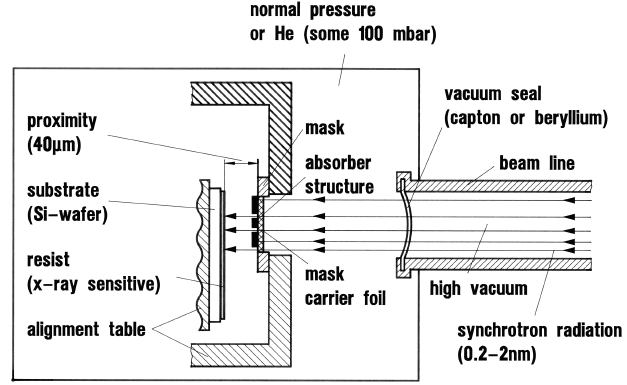 Bildquelle: http://www.imtek.de
31.01.2017
Röntgenlithographie
Vorteile:
Sehr kleine Wellenlänge
Beugungseffekte sind vernachlässigbar
Strukturbreiten im nm-Bereiche sind möglich
Nachteile:
Synchrotron-Strahlung sehr aufwendig (Teilchenbeschleuniger)
Hohe Anforderungen an die Röntgenmasken
Sehr teures Verfahren
Für die Mikroelektronik noch keine Bedeutung
Aspektverhältnis:
Hochenergetische, parallele Strahlung
Belichtung von Resist bis zu einer Dicke von 3 mm möglich
Hohe Strukturen, Verwendung für den Spritzguß (LIGA)
Interessant für die MST
31.01.2017